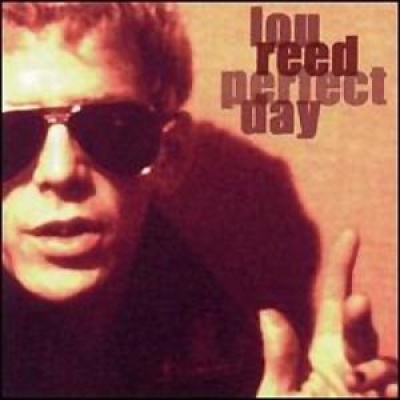 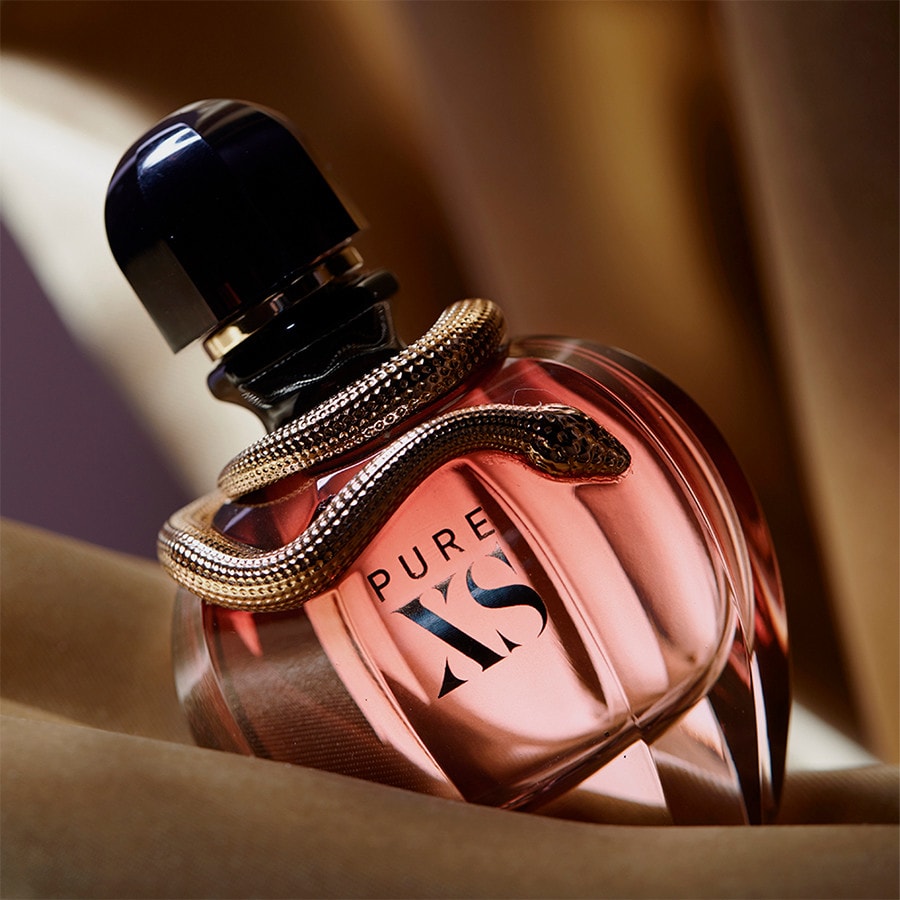 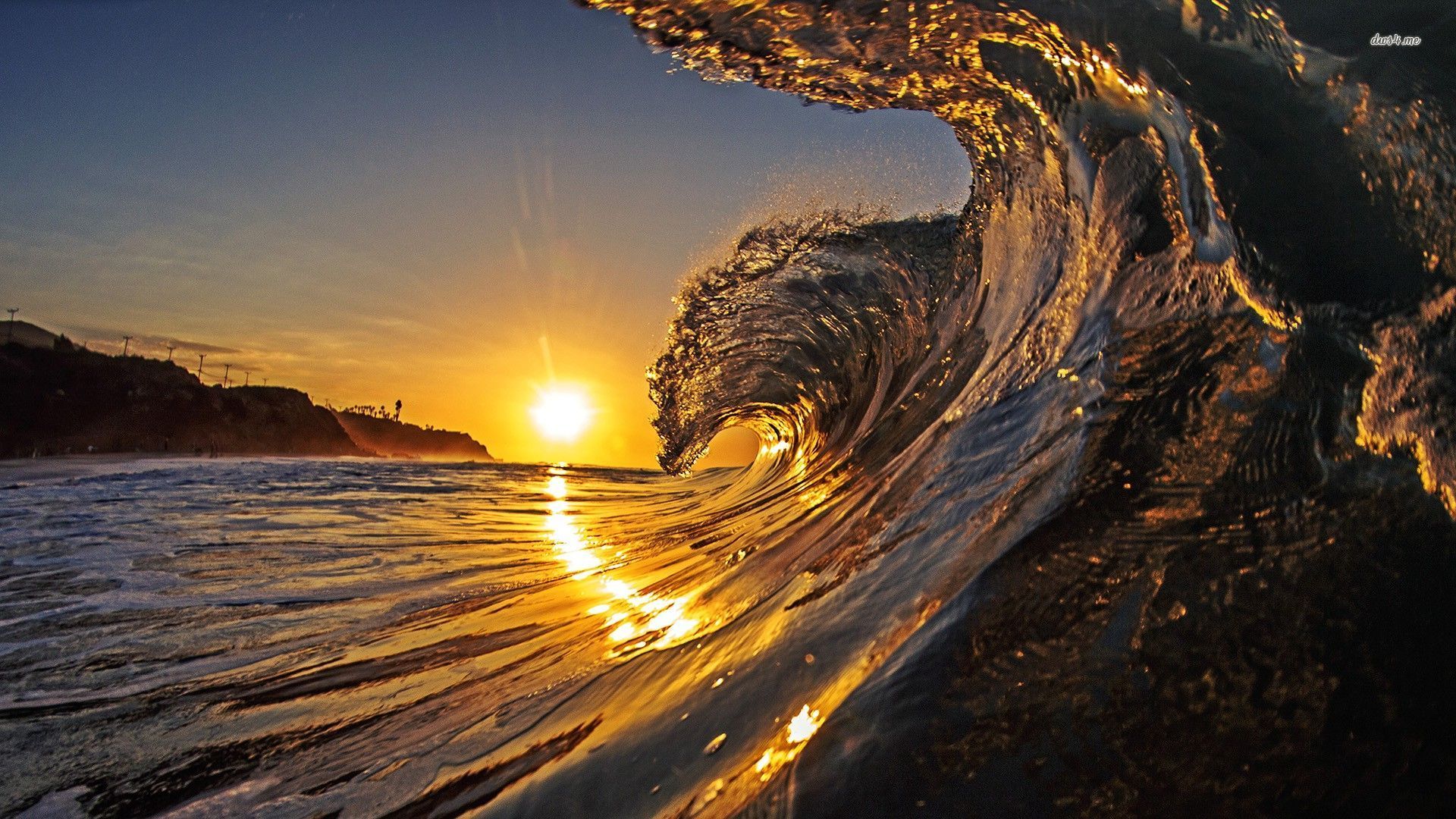 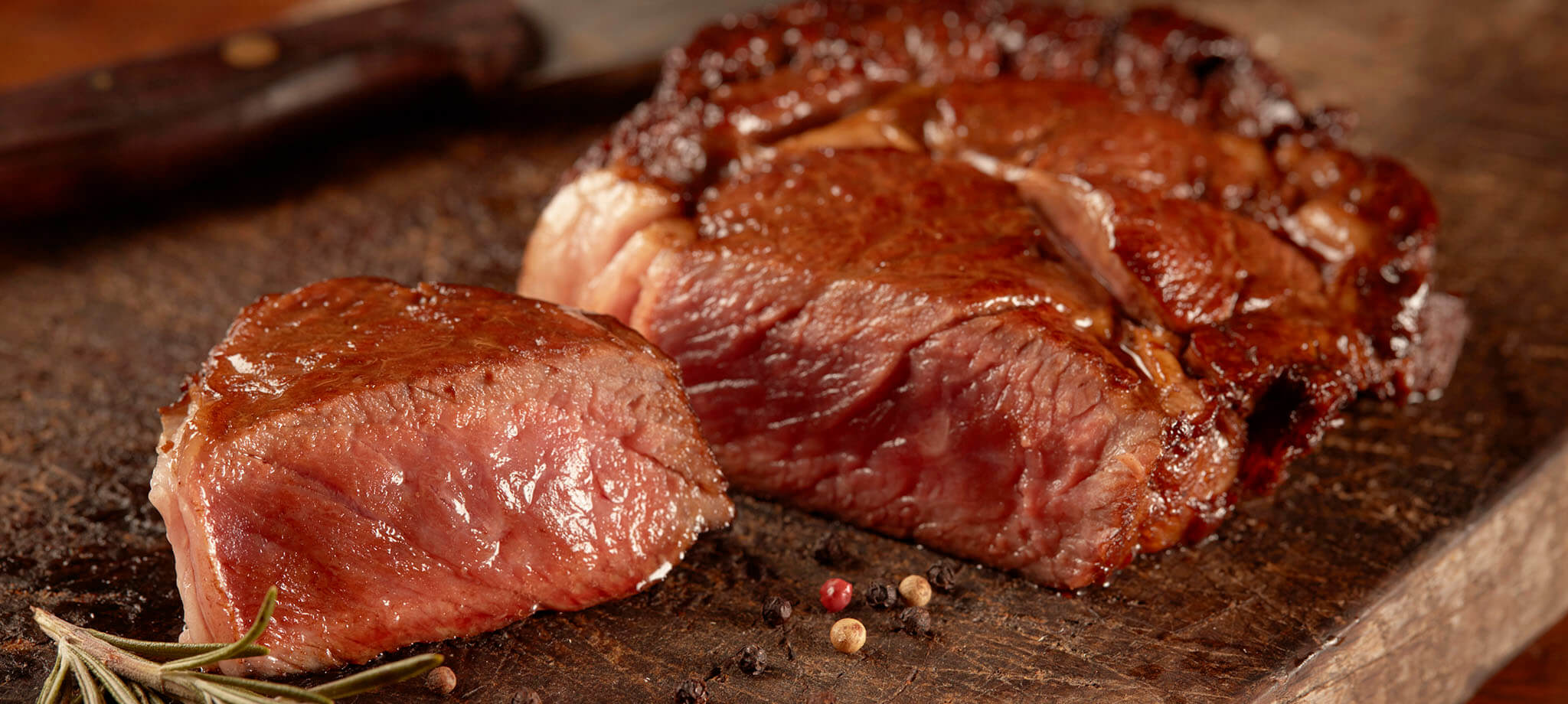 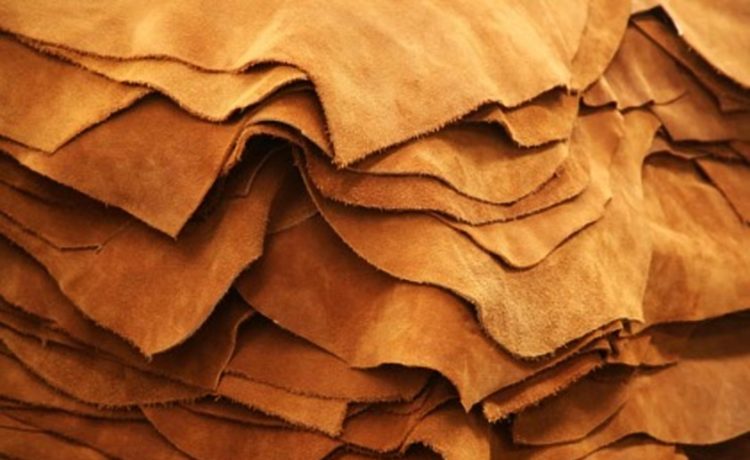 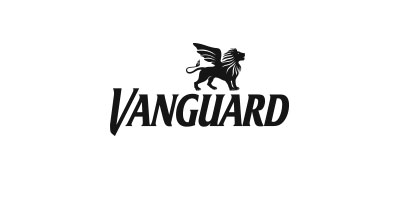 https://www.youtube.com/watch?v=-6jK_Nzb9HQ

https://www.youtube.com/watch?v=QYEC4TZsy-Y